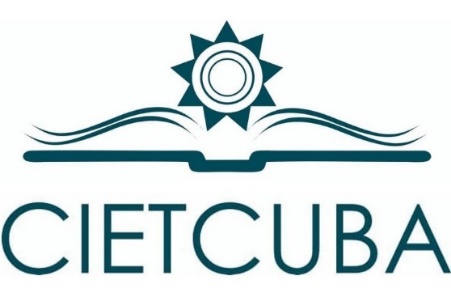 VII CONVENCIÓN INTERNACIONAL DE ESTUDIOS TURÍSTICOS
TÍTULO DE LA PONENCIA (EN MAYÚSCULA SOSTENIDA)
Autores: Autor 1; Autor 2; Autor 3 (Todos los autores por orden de contribución separados por ;)
1Centro de trabajo o estudio del autor 1; 2Centro de trabajo o estudio del autor 2; 3Centro de trabajo o estudio del autor 3.
E-mail de contacto: (obligatorio)
RESUMEN
En cursiva, letra tamaño 16,  no debe exceder las 300 palabras
INTRODUCCIÓN
MATERIALES Y MÉTODOS
Texto de ejemplo
Texto de ejemplo
RESULTADOS
Texto de ejemplo
Debe incluir los principales resultados del trabajo, puede apoyarse en esquemas, gráficos y figuras.
Por un turismo desde y para la comunidad
CONCLUSIONES
Texto de ejemplo
Conclusiones numeradas que reflejen los principales resultados de la investigación
REFERENCIAS
Debe citar todas las fuentes usadas en el poster (Normas APA)